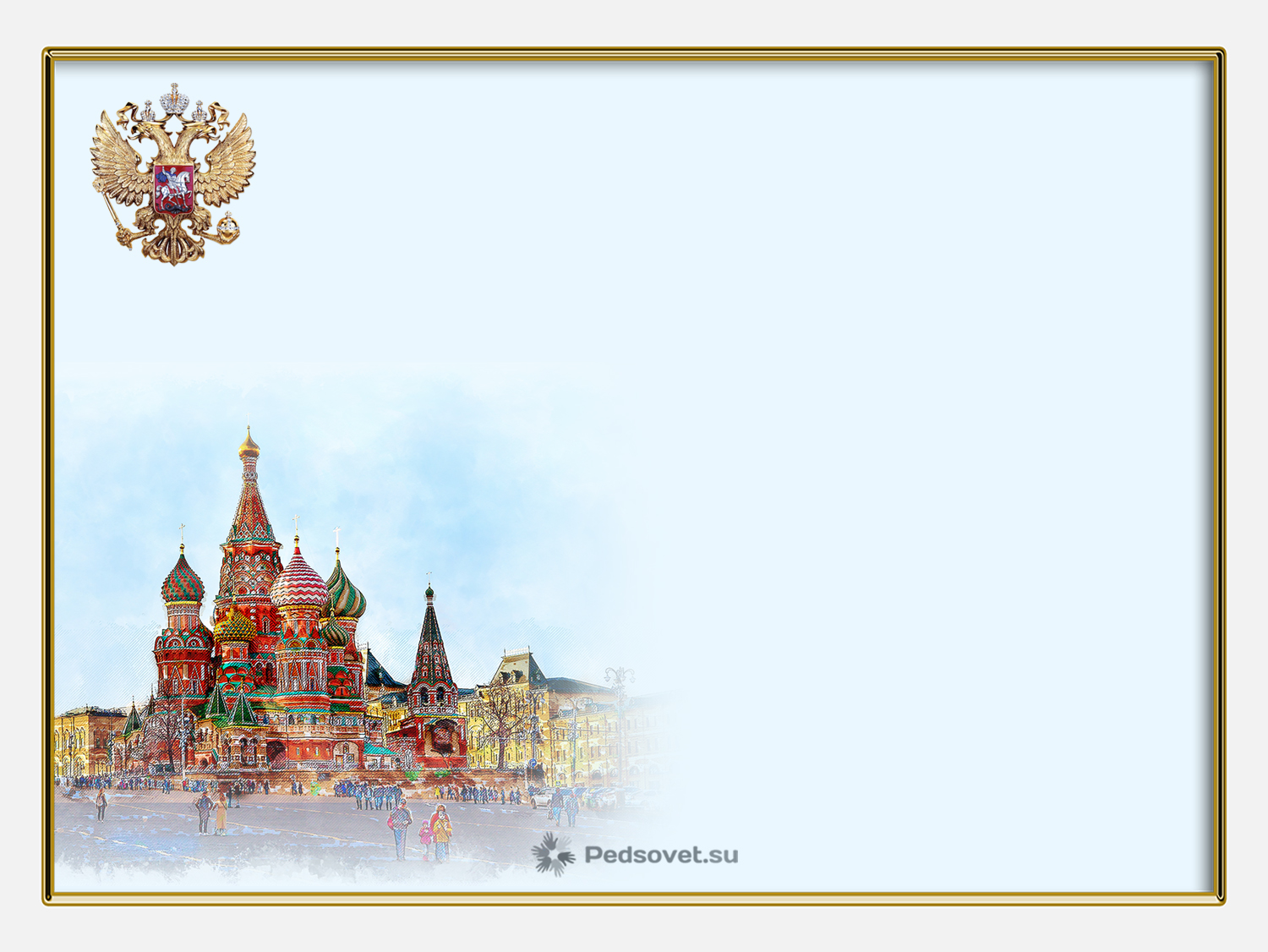 Неделя по профилактике экстремизма «Единство многообразия»
С 12.11.2018 по 16.11.2018
                    МКОУ «Костинская СОШ»
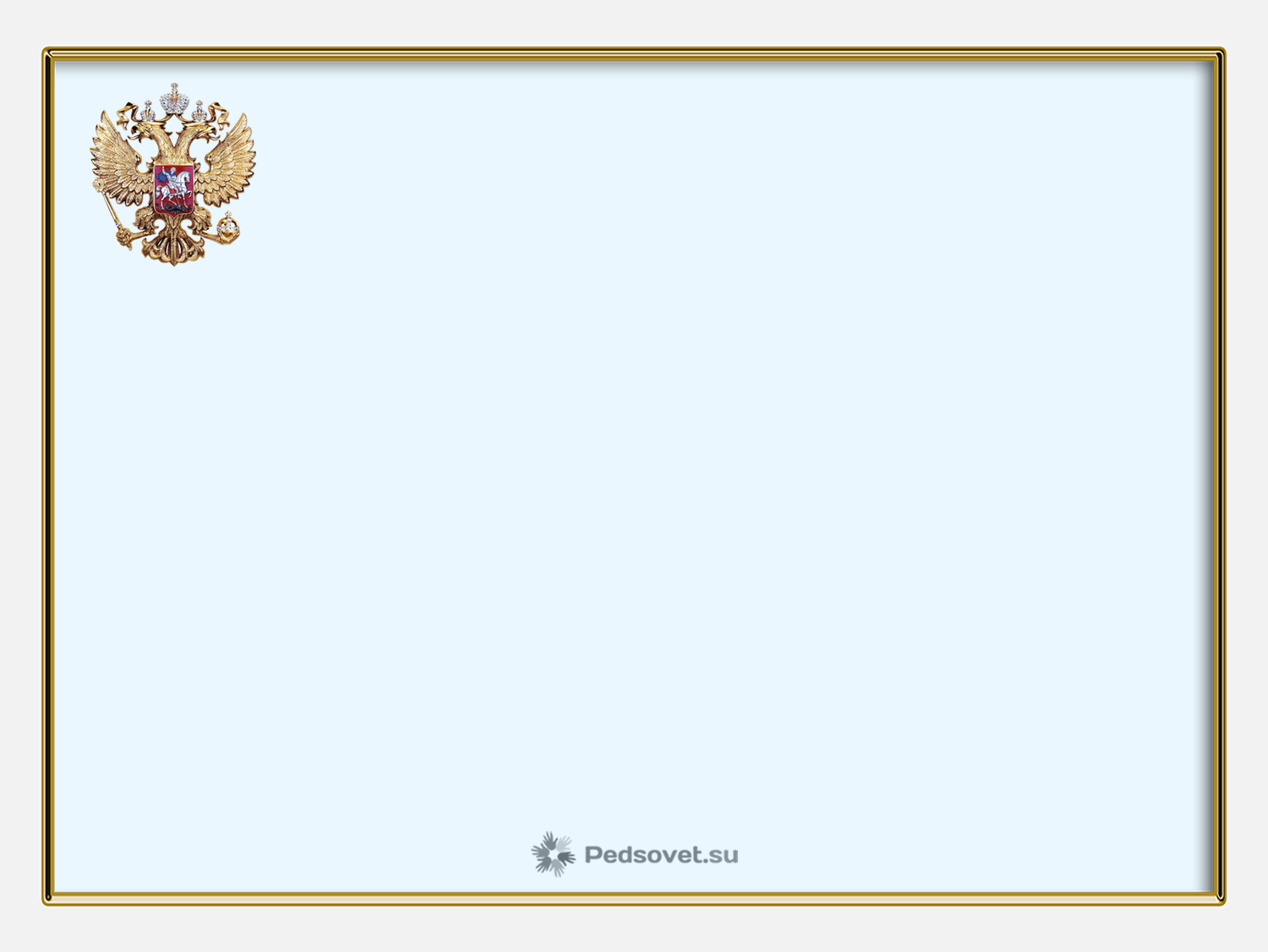 Цель: снижение рисков возможного возникновения экстремистскихпроявлений в образовательной среде.Задачи: выяснить исходный уровень информированности подростков об опасности экстремизма; сформировать у обучающихся отрицательное отношение кэкстремистским проявлениям; расширить представление подростков о том, что они являются частью многонационального общества, где все представители имеют равные права; развить у обучающихся навыки проявления силы воли и принятия собственных решений (выбор); проверить уровень усвоения информации.
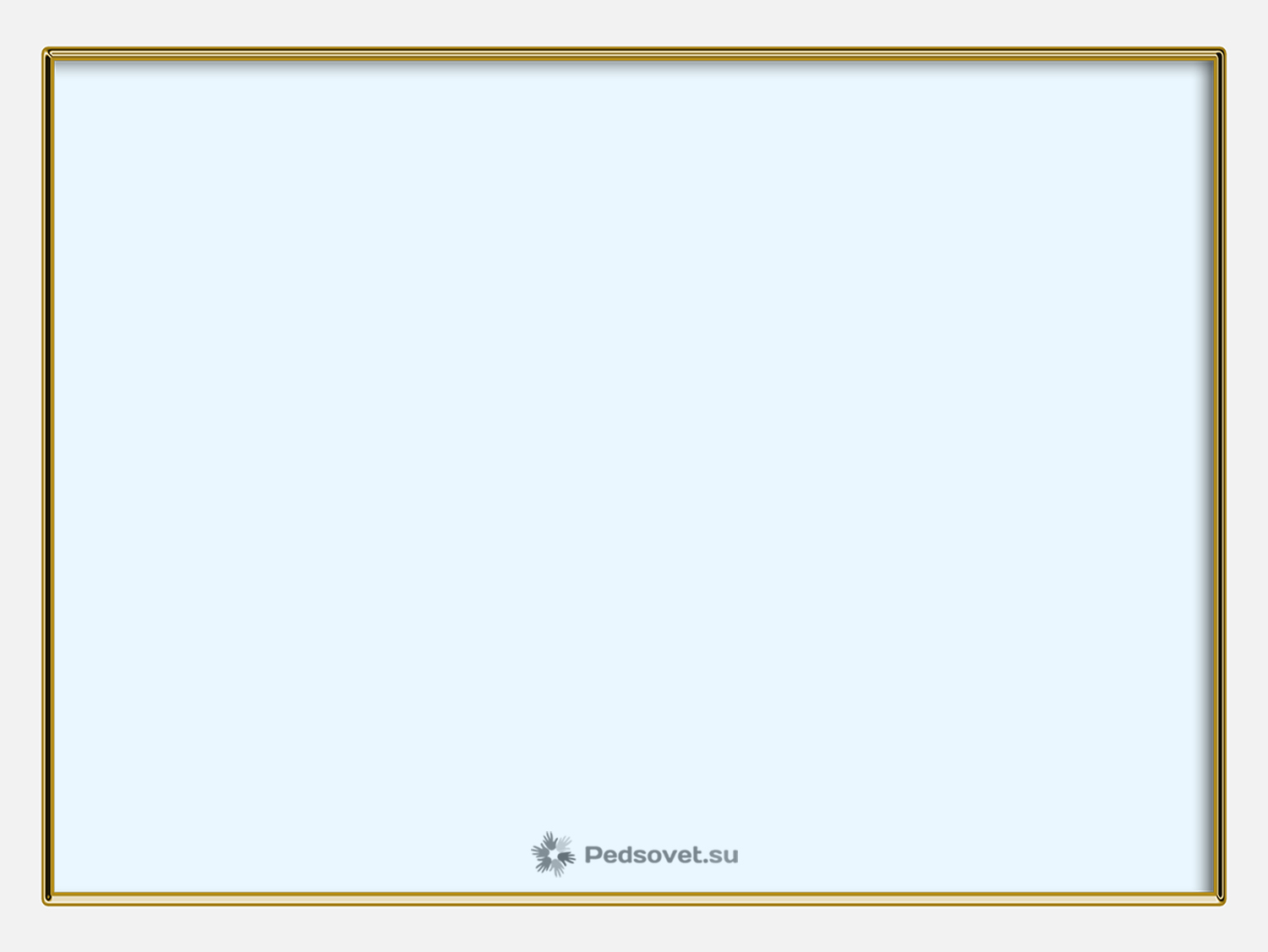 В рамках Единой недели профилактики экстремизма «Единство многообразия», посвященная Международному дню толерантности прошли следующие мероприятия: 
12. 11.2018г. прошла линейка о запланированных мероприятиях на неделю, также в этот день прошла акция «Плакат мира». В акции приняли участие обучающиеся с 5  по 11 классы, педагоги и сотрудники школы. Цель проведения акции: воспитание в детях, молодежи толерантного отношения к окружающим людям. Был размещен стенд, на который обучающиеся  вывешивали своих голубей с информацией на тему «Мир во всем мире»  и наклеивали на стенд.
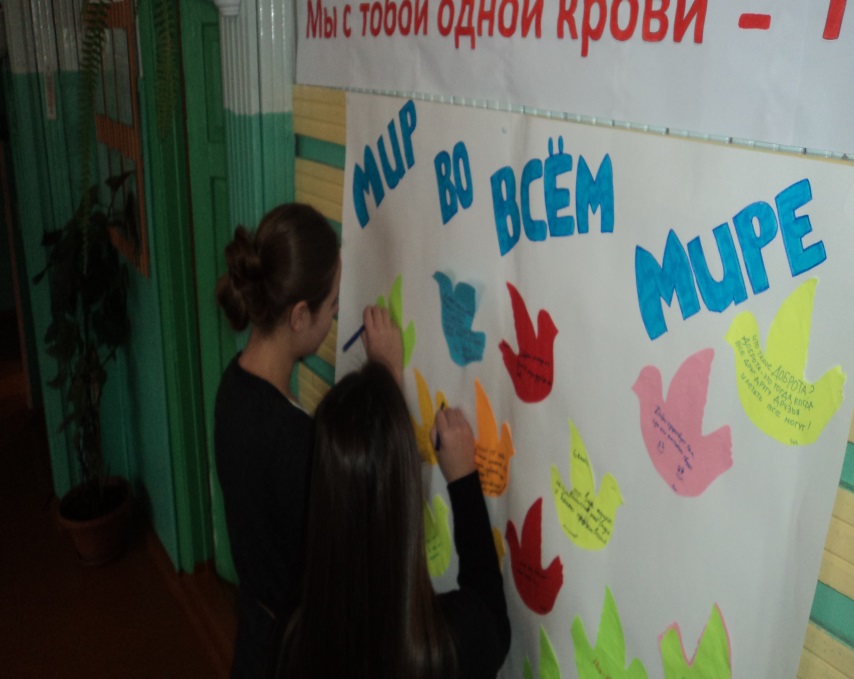 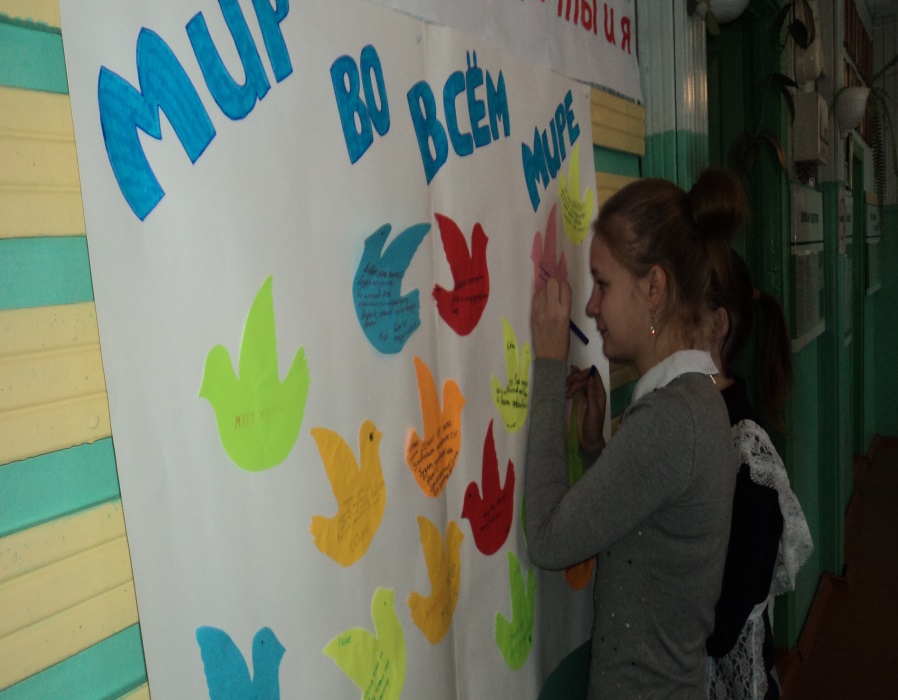 Фото –выставка «Многонациональная архитектура  Иркутской области», а также выставка «Сибирь многонациональная
Выставка «Сибирь многонациональная»
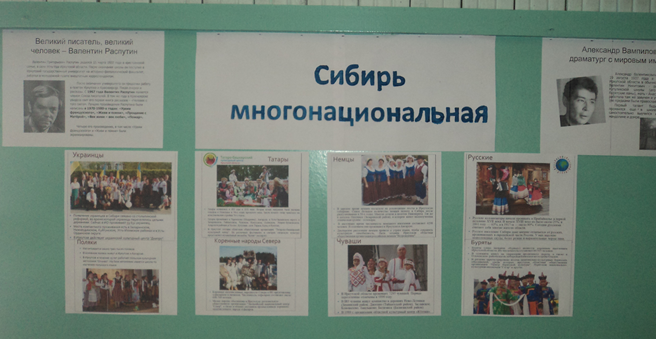 В библиотеке была  организована книжная выставка «Толерантность дорога к миру»
13.11.2018, 14.11.2018 прошли тематические классные часы, приуроченные дню толерантности на темы: «О пользе прощения», «Толерантность — это дружба!», «Как хорошо, что мы все такие разные», « В единстве наша сила»..  А также ребятами были просмотрены отрывки фильмов: «Чучело», «Эксперимент». После просмотра педагог вместе с обучающимися проводили обсуждение сюжета фильма и делали выводы для себя.
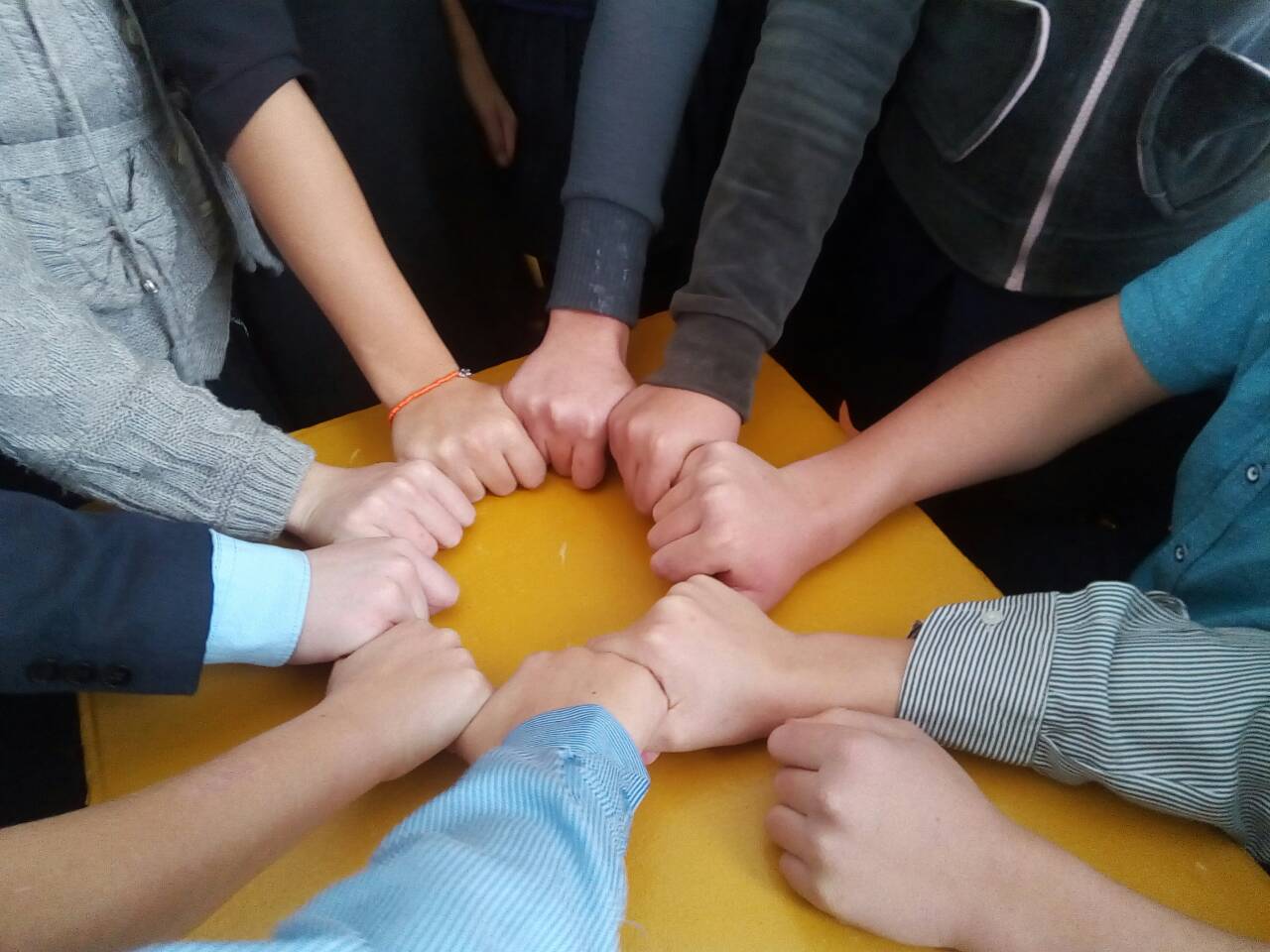 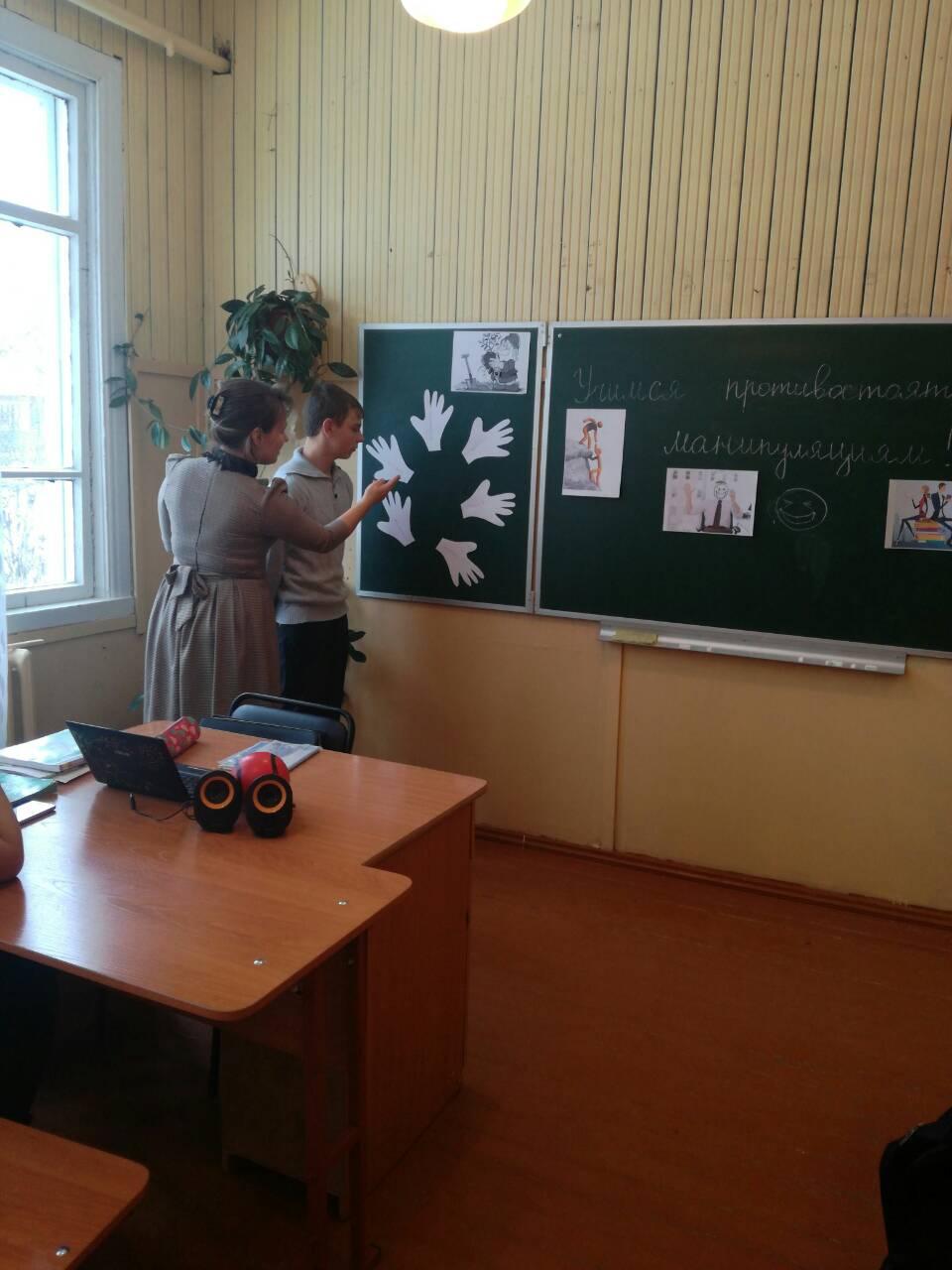 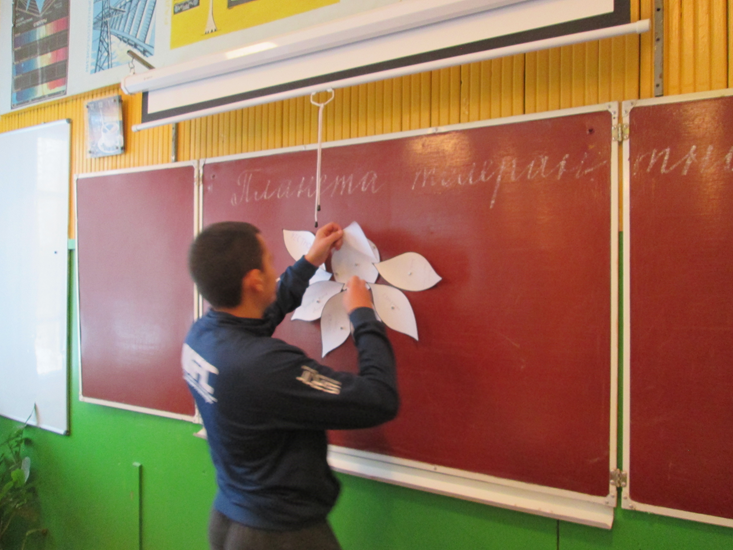 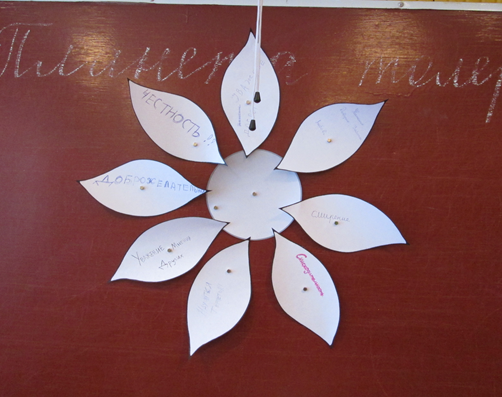 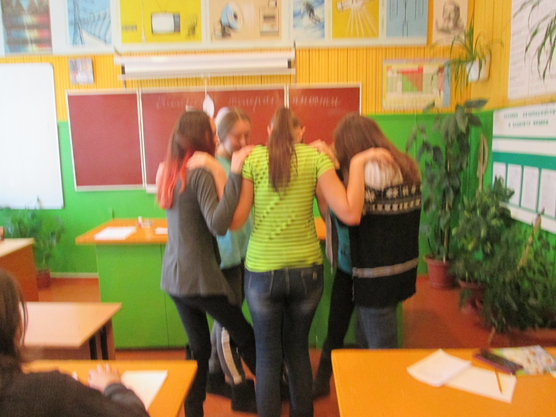 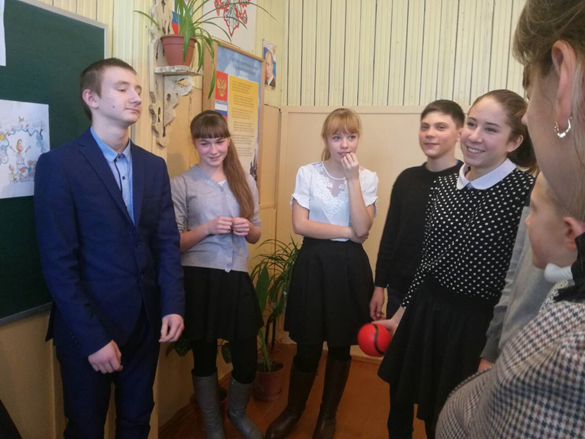 Вывод :
В целом Неделя показала, что проведенные мероприятия помогли обучающимся школы понять, что мы живем в  одном обществе. Что вокруг нас тысячи, миллионы, миллиарды людей и у каждого из нас свои интересы, принципы, желания, цели. Каждый из нас выглядит по-разному, но все имеют что-то неповторимое. Для того чтобы объединиться всем вместе, нам вывод, что мы должны научиться прислушиваться к мнению окружающих и признавать свои ошибки.  Поэтому необходимо стараться сделать, чтоб этот мир был полон тепла и любви.  Ребята согласны с тем, что такие мероприятия необходимо проявлять уважение к чуждым для себя вещам, культурам, обычаям, традициям. Также обучающиеся сделали актуальны и их надо проводить в школе. Все мероприятия прошли на высоком уровне. Участники активно принимали участие во всех мероприятиях.